Instrumentation and diagnostics for Test Facility Dipole at Fermilab
G. Velev 
2nd Instrumentation and Diagnostics for Superconducting Magnets Workshop
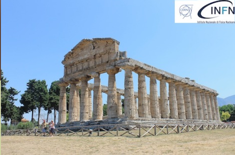 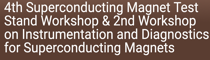 Outline
Introduction - HTS cable test facility at Fermilab
Test Facility Dipole  (TFD) from LBNL  - 15 T background field 
Quench protection and characterization  
Instrumentation and diagnostics for the TFD and  HTS cable sample
New multichannel Digital Integrator
Nanovolt Multiplexer Meter for splice and VT  measurements
New signal conditioner system
EMMA: Software Framework for Measurement Systems
Fibers -  covered by Maria’s and Steve’s talks 
Quench antennas -  Joe’s talk
Summary 






	




Examples:
EMMA – Extensible Magnetic Measurement Application
2
4/26/23
G.Velev |  2nd Instrumentation and Diagnostics for Superconducting Magnets
Introduction
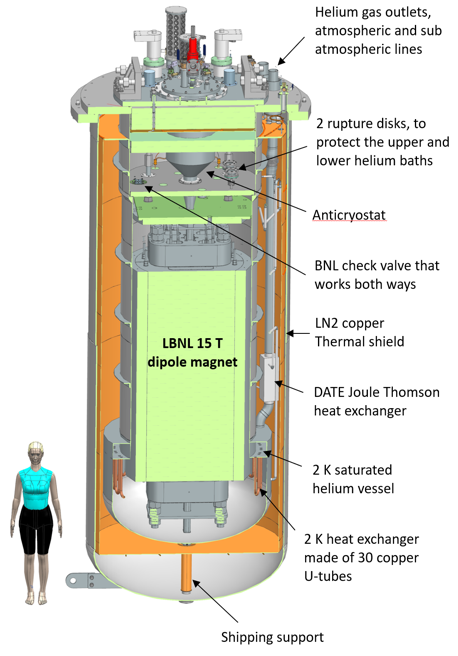 US DOE Offices of High Energy Physics and Fusion Energy Sciences joined their effort to build  HTS cable-testing facility. 
This facility is currently in construction at Fermilab.
For the US FES and HEP, it will serve as a test stand for HTS cables in high dipole field and at increased temperatures. 
It is designed to provide similar or better capabilities than EDIPO at PSI, and FRESCA2 at CERN
 For the US Magnet Development Program, it will be the main facility for testing of magnets with 16-20 plus T fields, including hybrid magnets 
15 T dipole (TFD)  - provided by LBNL 
For more information  - see the talk in the  TF workshop
3
4/26/23
G.Velev |  2nd Instrumentation and Diagnostics for Superconducting Magnets
Test Facility Dipole
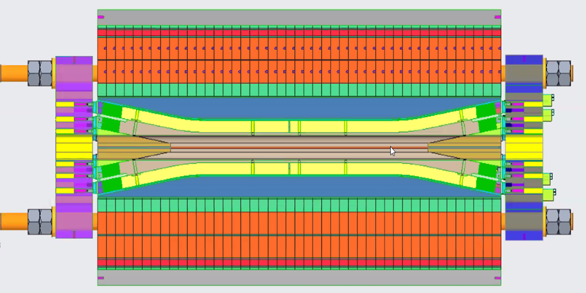 Field: 16 T design target with >15% margin on the load line at 1.9 K
15 T is used as reference for operation
Clear aperture: 144 mm (H) x 94 mm (V) superimposed with 106 mm round for compatibility with FRESCA2 samples
Magnet design is based on past development and studies of block-coil dipoles (HD, FRESCA2 and HEPdipo)
Mechanical design: Rutherford cable, accelerator coil with shell-based structure with axial pre-load 
Quench Protection: energy extraction (dump resistor) is sufficient for safe magnet discharge: stored energy ~ 12 MJ
Coupling Loss induced Quench (CLIQ) system is  included in the baseline plan for redundancy, no quench heaters
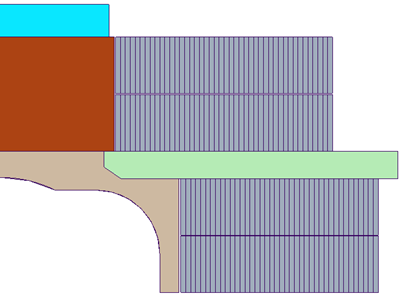 Rmin:
54 mm
Layer 4: 44 turns
Coil 2
Layer 3: 44 turns
Layer 2: 40 turns
Coil 1
Layer 1: 40 turns
D. Arbelaez, P. Ferracin, R. Hafalia, P. Mallon, D. Martins Araujo, J. L. Rudeiros Fernandez, G. Vallone et al.
4/26/23
4
G.Velev |  2nd Instrumentation and Diagnostics for Superconducting Magnets
Quench Protection Simulation
V. Marinozzi
Studies were performed with STEAM-LEDET code 
Conductor:  Cu/NonCu: 0.8-1.17 (selected 0.9)
At operation at current corresponding to  15 T
Dump resistor: two options 130 mΩ (2 kV) – 75 mΩ (1 kV)
For redundancy CLIQ is used: 40 mF, 600 V (AUP specs)
Expected Detection + validation time: 15 ms
If quench detection is increased by factor of 3 (45 ms), temperature increases by ~ 30K
Failure to activate dump on time may damage the coils  - need reliable QP system
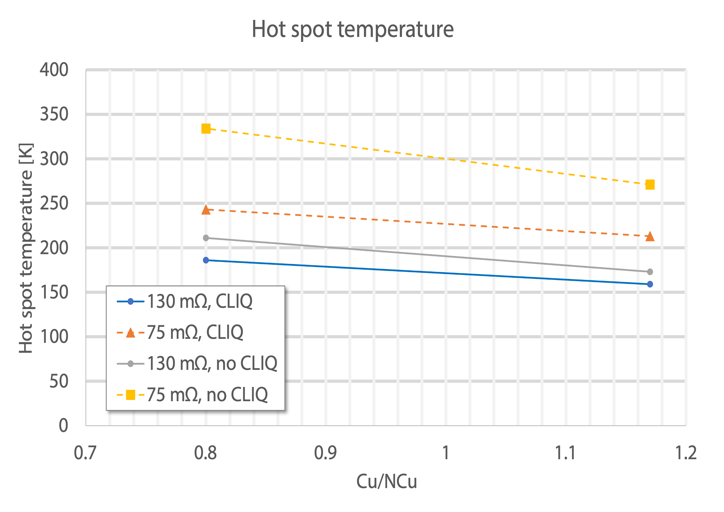 5
4/26/23
G.Velev |  2nd Instrumentation and Diagnostics for Superconducting Magnets
QP system - Requirements and Specifications
QP developed for  the muon-to-electron (mu2e) conversion experiment to protect 3 solenoids with ~105 MJ stored energy
It is designed to minimize false quench triggers and unscheduled downtime that causes unnecessary interruptions to the operation of experiment
The quench detection system monitors the superconducting magnet coils and bus, the HTS power leads, and the vapor-cooled copper power leads 
QP system: 3 tiers 
Tier-I  – Digital Quench Detection (DQD); 
Tier-II (redundant) – Analog Quench Detection (AQD); 
Tier-III – Quench System Monitoring and Data Manager + Operational GUIs & Quench Analysis
DQD and AQD provide independent quench triggers and designed to minimize the false trips
DQD and AQD features:
Two operation modes – production and expert  modes 
User settable validation times
Built in signal conditioning: filtering, gains, and attenuation
First application: AUP  cryo-assembly testing as  we speak
6
4/26/23
G.Velev |  2nd Instrumentation and Diagnostics for Superconducting Magnets
DQD System
DQD Module:
Digital Isolation
Programable:
Gains;
Trigger validation and delay times; 
Multiple current dependent thresholds;
Channels for bucking;
Fast quench loggers 
Pre and post trigger data windows
DQD Controller:
Communicates with TIER-III
Provides  current ramp rate (dI/dt) for DQD & AQD
Modular Hardware System:
Minimum number of connections 
Built-in high voltage isolation; 
Simple  FPGA algorithms implemented on lower level (Verilog)
Data is stored in the DQD module SRAM independently from PC
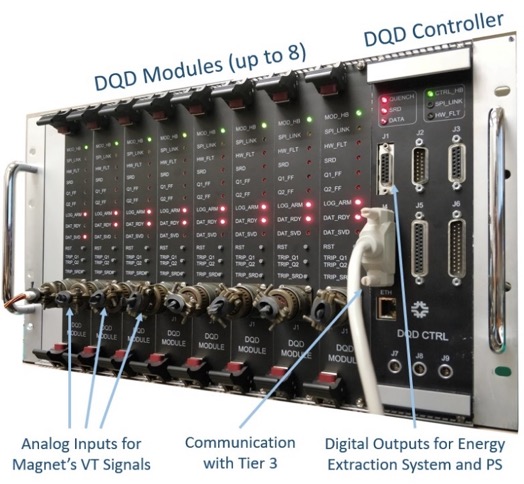 Digital Quench Detector  4 ch board
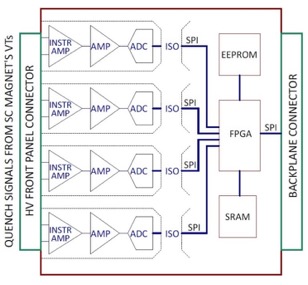 Note: The DQD quench detectors are commercially produced 
using Class 3 assembly standards (high reliability electronics).
7
G.Velev |  2nd Instrumentation and Diagnostics for Superconducting Magnets
4/26/23
Analog Quench Protection
AQD Module
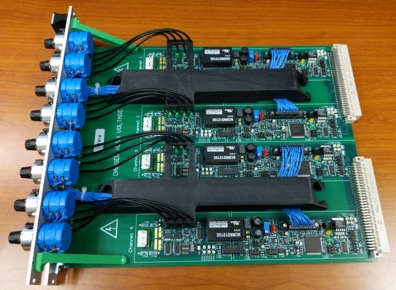 AQD Hardware System Features:
Channel isolation
Ability to perform analog bucking of  two near by channels
Ability to buck a channel against magnet current I or dI/dt
Settable QD threshold 
Balance adjustment
Selectable gains for each channel (0.25 to 256)
Selectable validation time for each channel
Selectable input filter 
Isolated  quench output signals
Isolated AQD status outputs
Full chassis of Analog Quench Detector Modules – 28 Channels
AQD  Channel/Bucking Circuit
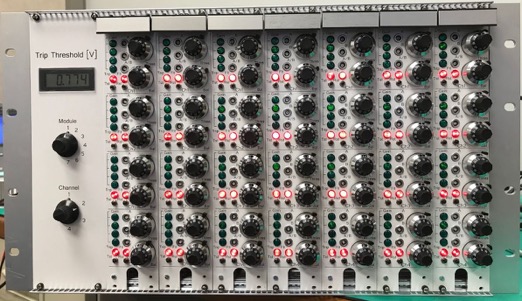 Courtesy of T. Cummings (FNAL)
8
4/26/23
G.Velev |  2nd Instrumentation and Diagnostics for Superconducting Magnets
TIER-III Software System
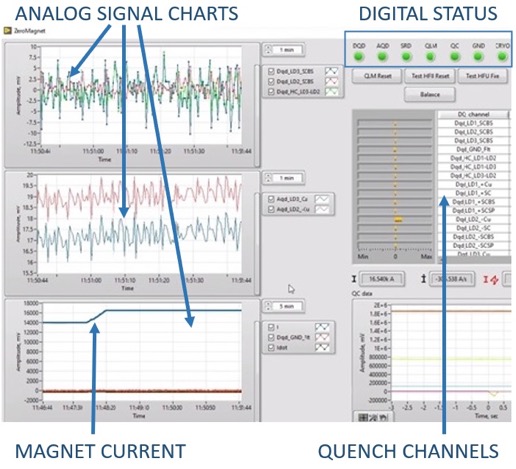 Quench Software Layout
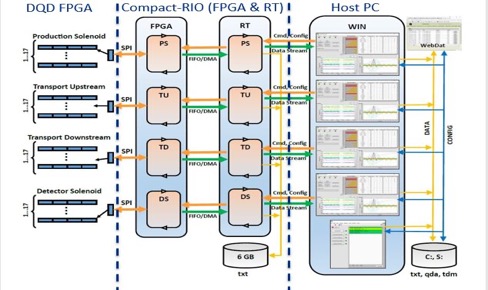 Tier-III is  based on National Instruments C-RIO.
Configurable  GUI  includes a Change of State Monitor, an Event Logger, and launch buttons for Quench Monitoring, Quench Analysis, and Expert Mode.  
Tier-III collects quench data pre- and post- event analysis.
Expert Mode: QD Balance
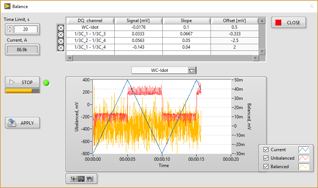 9
G.Velev |  2nd Instrumentation and Diagnostics for Superconducting Magnets
4/26/23
QP Architecture for HTS Cable  Test Facility
Branch 1
Branch 2
Two branches:
Branch 1: Magnet protection
Branch 2: Test Sample protection
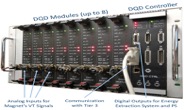 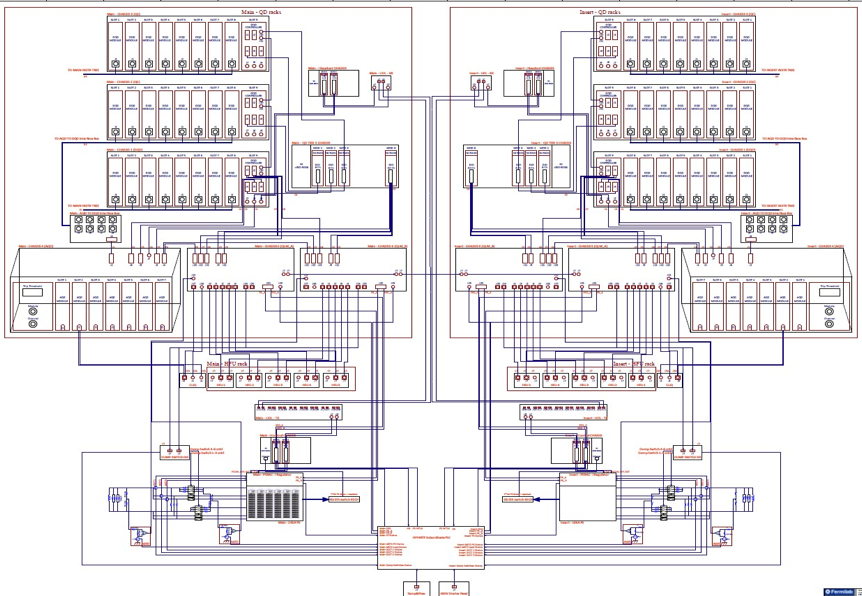 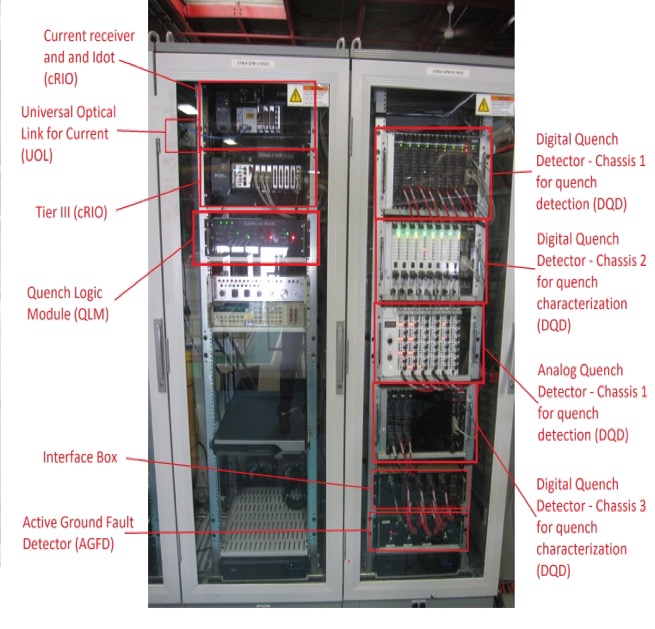 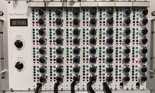 Quench Detection & Management
Quench Logic 
Module & Protection
PS Control and Monitoring
10
G.Velev |  2nd Instrumentation and Diagnostics for Superconducting Magnets
4/26/23
HFVMTF QP Details – Quench Detection & Management
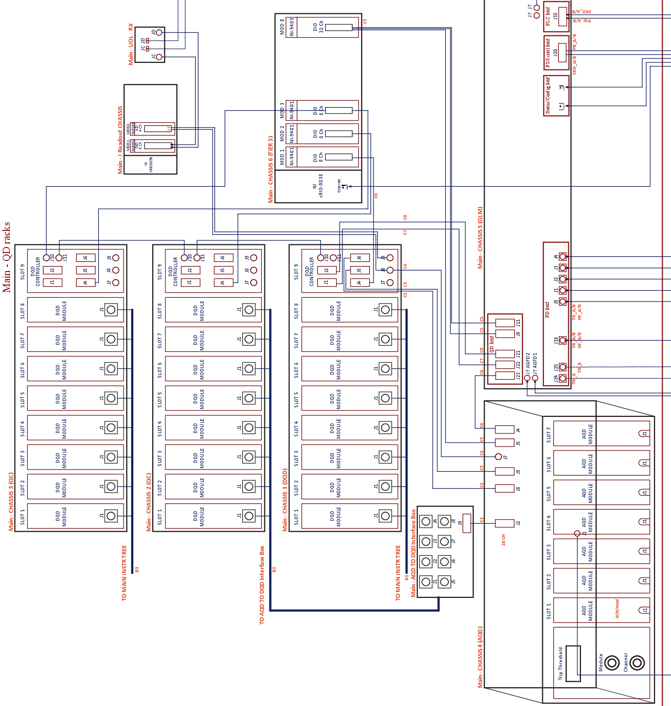 Primary Custom Digital Quench Detection System (DQD) – 96 Channels

Quench management system, based on National Instruments C-RIO (Tier III). Provides quench configuration, real time control and monitoring, and quench data management for offline analysis.


Redundant Custom Analog Quench Detection System (AQD) – 28 Channels

The detectors can monitor:
Temperature sensors
Strain gauges
Hall sensors
11
4/25/25
G. Velev | 4th Superconducting Magnet Test Facility Workshop
HFVMTF QP Details – Quench Logic & Protection
A set of two redundant custom Quench Logic Modules (QLMs) carry out the critical hardware-based quench logic, such as:


Energy extraction system enable and discharge control via DUMP switches



Heater control logic via Heater Firing Units (HFU)


CLIQ control logic (CLIQ)


Slow Ramp Down request for the Current control


Phase Back control for the power system
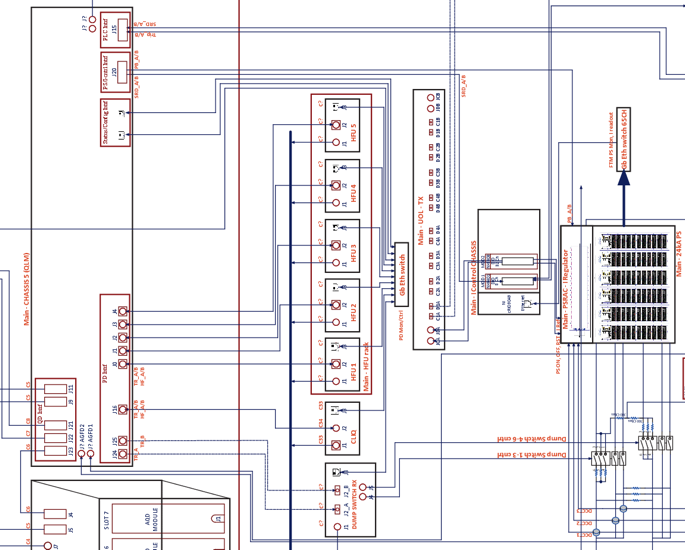 12
4/25/25
G. Velev | 4th Superconducting Magnet Test Facility Workshop
Powering Hi-Lumi  test stand to Nominal I (16.3kA), Quench at 17.289kA
13
4/26/23
G.Velev |  2nd Instrumentation and Diagnostics for Superconducting Magnets
Instrumentation and data acquisition for test  sample
On November 21-22, we hosted a workshop with the fusion user community. The users' feedback is summarized as follows:
Provide a standard “base” instrumentation layout for all tests 
User samples: Voltage taps (high-field, joints), Cernoxes, etc. 
Facility: Voltages (e.g. sample-facility joints), Cryogenics, B-field, etc. 
Flexibility to accommodate user-requested/supplied instrumentation 
Additional voltage taps and Cernoxes specific to user sample 
Surface heaters (with larger gauge wires and in-house power supplies) 
Strain gauges (w/ 3 or 5 wire cable runs), acoustic sensors, hall probes, fiber optics 
Cryogenic measurements (pressure, mass flow, etc.) 
Ensure sufficient spare low- (~0.1Hz) and high-rate channels (~100 Hz) in DAQ
14
4/26/23
G.Velev |  2nd Instrumentation and Diagnostics for Superconducting Magnets
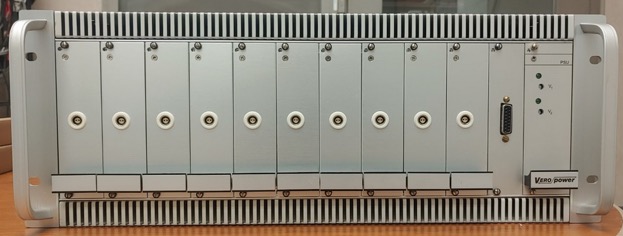 10 channels  Digital Integrator
Fermilab is developing a Digital Integrator needed for magnet characterization and measurements  
It is based on the 24-bit ADC 
Individual channels have own ADCs -  not multiplexing 
Cost efficient 
The goal is to substitute the expensive Metrolab FDIs
Can be used as precision digitizer needed for HTS samples
Current Status: one 10-Channel chassis has been assembled and compared to commercial alternatives (FDI-2056)
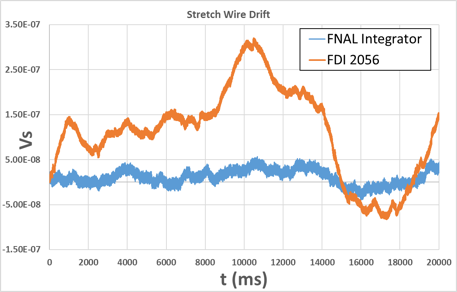 A. Makulski and T.  Cummings
15
4/26/23
G.Velev |  2nd Instrumentation and Diagnostics for Superconducting Magnets
Nanovolt Multiplexer Meter (NMM)
It very effective and useful  tool to measure splice resistance 
Effective segment voltages 
Provide information for potential conductor damage and type of the damage
Recently build - 31 channels 
Using Keithley 2182A Nanovolt Meter for measurement 
Standalone Python UI - no license/drivers needed
Easy readout:  single USB Interface
Splices  bellow 1 nOhm is measured
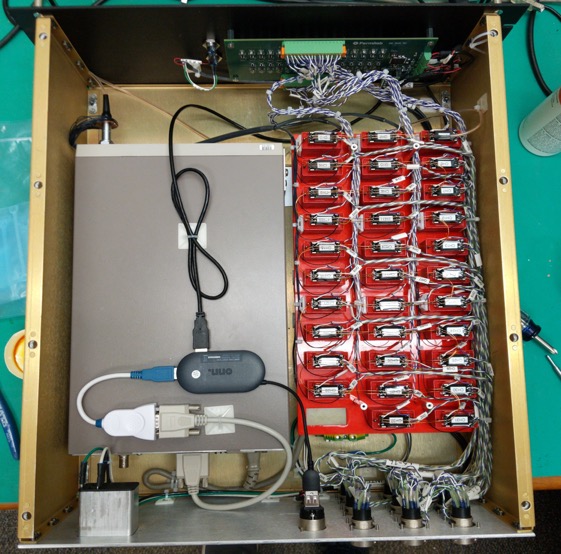 Courtesy of T. Cummings and S. Stoynev  (FNAL)
16
G.Velev |  2nd Instrumentation and Diagnostics for Superconducting Magnets
4/26/23
Example: 15 T Dipole Measurements
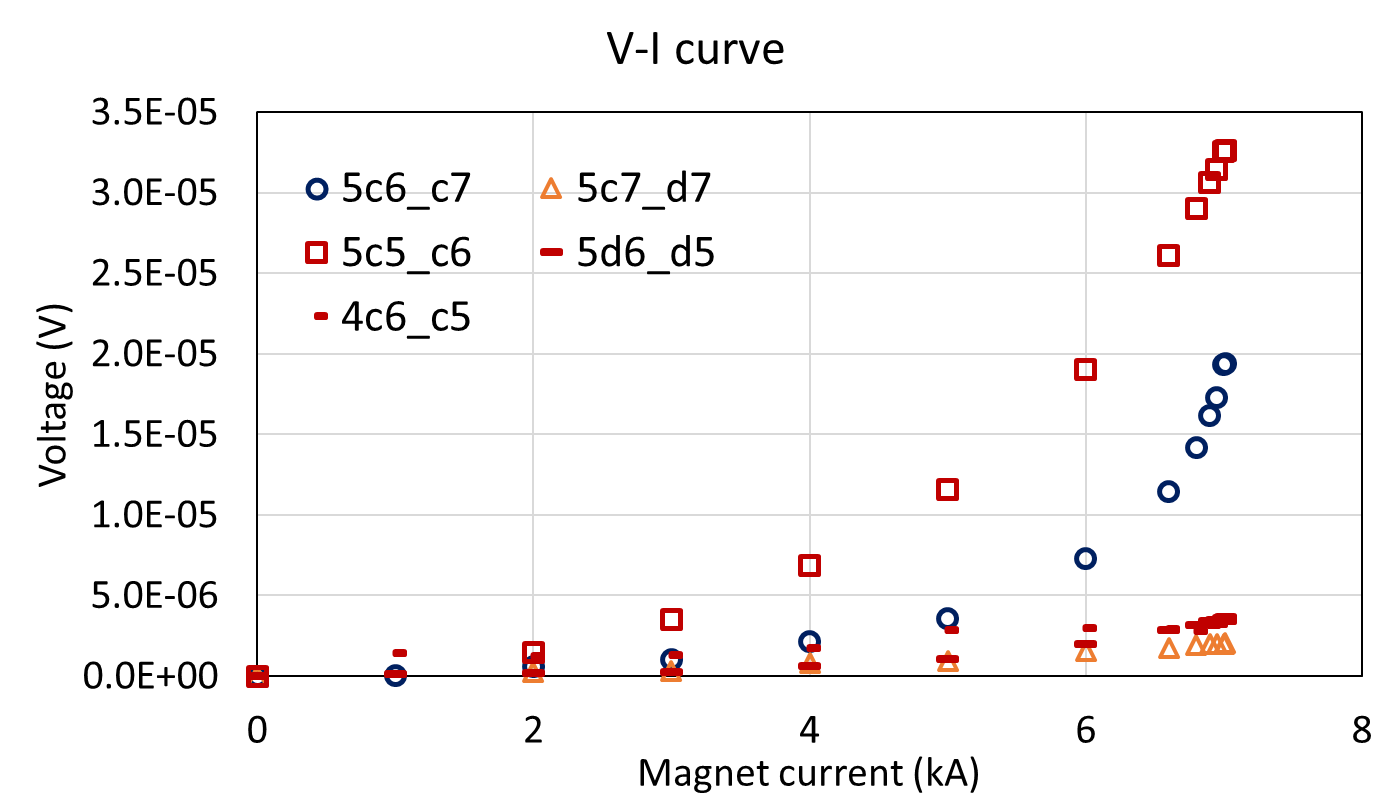 Used after  magnet degradation 
A characteristic V-I curve is observed in the two segments quenching most with the limiting one showing faster growth after 2 kA.
Other segments are showing similar signs but at much lower level.
NMM is going to  be used during the  commissioning of the TFD  and for better diagnostics of the test samples
Courtesy of  S. Stoynev  (FNAL)
17
G.Velev |  2nd Instrumentation and Diagnostics for Superconducting Magnets
4/26/23
Signal Conditioner (SC)  Module
Needed for  testing  HTS samples 
convert signals to desired levels and types, and to allow longer cable runs
Main Requirements:
Number of input channels: 10
One output for each signal conditioning channel, and one bucking output
Input and Output Type: Differential
Input voltage range: ± 10mV to ± 200V
Input overvoltage protection: ± 300V
Input voltage offset:
50μV non calibrated
<5μV after calibration
Crosstalk channel to channel: < -130dB
Output voltage range: ± 10V
Attenuation and amplification of the signals  in 0.01  - 1000  range 
Development is in progress
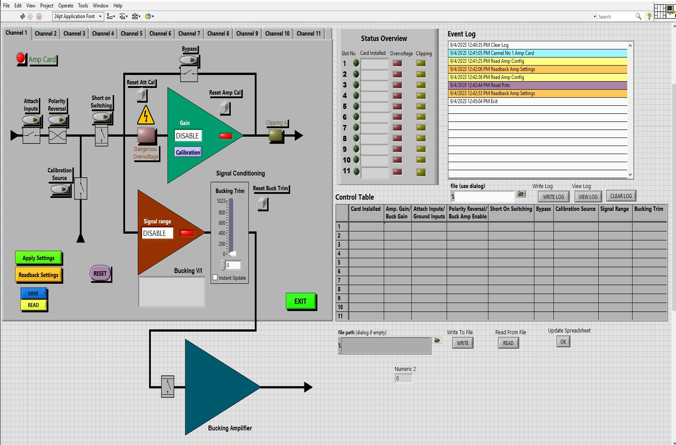 18
4/26/23
G.Velev |  2nd Instrumentation and Diagnostics for Superconducting Magnets
EMMA Framework for Measurement Systems
Software  and Comp. system group
EMMA is a modern component-based framework and an example of flexible system, where a family of applications is built based on a common design and implemented on a common framework. 
Architecture based on a publish-subscribe software bus via socket-based TCP/IP.
Applications configurable from standardized local and remote components.
Measurements automated via Python scripts.
On-line analysis developed in MATLAB and integrated as DLLs.
Easy debugging capabilities (data flow monitoring, component debug info)
Configurable user interfaces
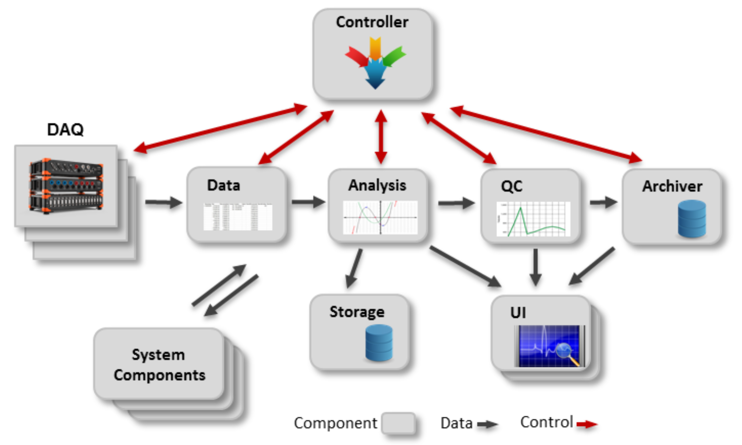 19
G.Velev |  2nd Instrumentation and Diagnostics for Superconducting Magnets
4/26/23
Measurement System Family
The software product line method is used to develop a family of measurement systems. These systems are based on a common architecture and a common framework. 
All EMMA components have properties that are externally settable (configuration file) to tailor their behavior. The components in the system are coordinated by a Python script, which allows for additional flexibility in designing measurement systems.
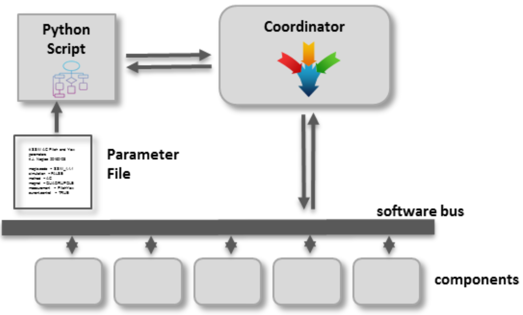 SSW                         ROTATING COIL                           FIELD MAP                            MISCALLENOUS
SPLICE SYSTEM
SSW

 (QUADRUPOLE)
 
SSW (DIPOLE)
 
VIBRATING WIRE
 
 FLAT COIL (PPU)
SUPERCONDUCTING HORIZONTAL (HL-LHC)
CONVENTIONAL HORIZONTAL 
SUPERCONDUCTING VERTICAL
Mu2e FMS
POINT SCAN (VERTICAL) 
POINT SCAN (HORIZONTAL) 
3D Field Mapping (PPU)
Commissioned
Under development
Planned development
G.Velev |  2nd Instrumentation and Diagnostics for Superconducting Magnets
20
4/26/23
Summary
Fermilab has developed or is in the process of developing a full set of tools needed to protect TFD, as well as to protect and characterize the HTS cable samples.
QD/QP  system for TFD  is commissioned  
QD/QP/QC for test samples   
The system is tested in real operation as we  speak 
We  always  increasing  our “toolbox”:
Nanovolt meter module – done 
Digital integrator module – in progress
Signal conditioning module  - in progress 
Development of the fiber systems
Quench antennas  and new MM  probes 
New software monitoring and measurement system is developed.
21
4/26/23
G.Velev |  2nd Instrumentation and Diagnostics for Superconducting Magnets
Extras
22
4/26/23
G.Velev |  2nd Instrumentation and Diagnostics for Superconducting Magnets
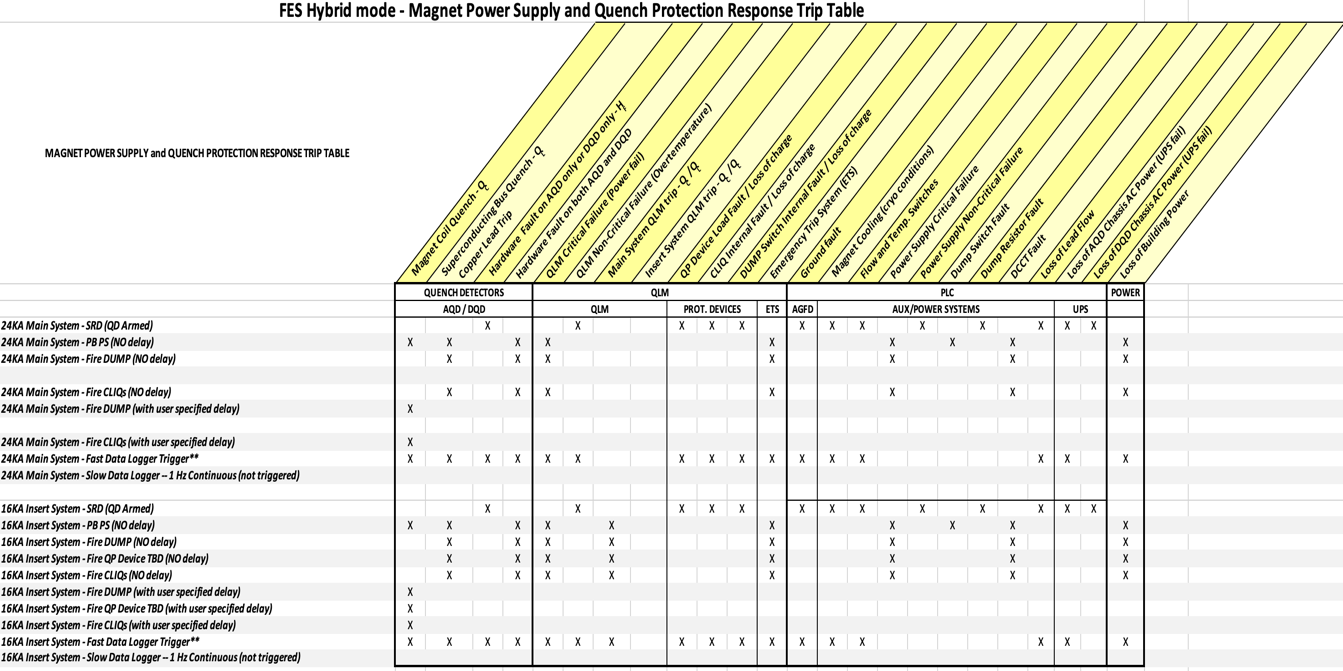 Instrumentation tree  for HTS cable
Anti-cryostat and sample holder
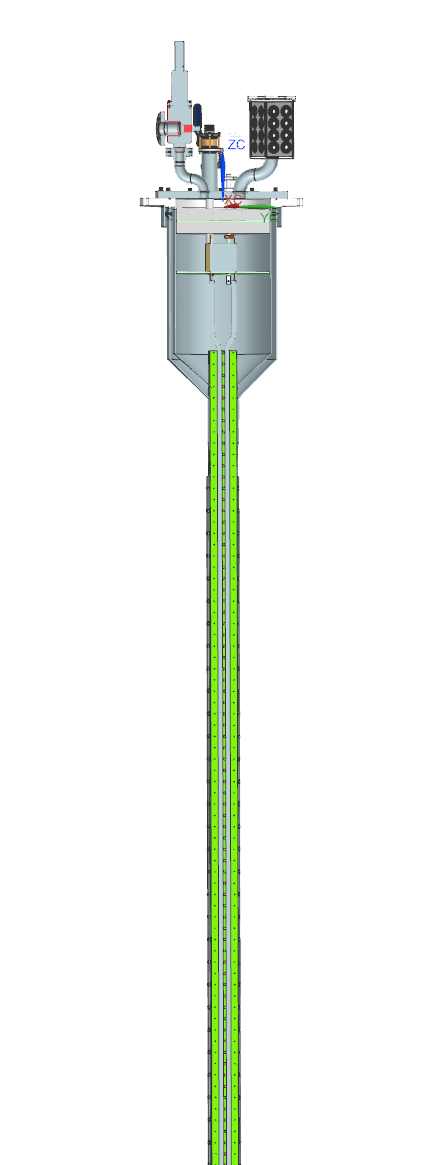 We have a conceptual design of the anti-cryostat
Expected operational mode: field is perpendicular to the test sample 
Clear aperture: (EDIPO) 144 mm (H) x 94 mm (V)
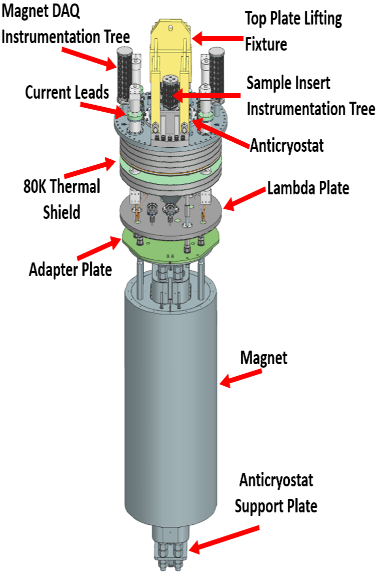 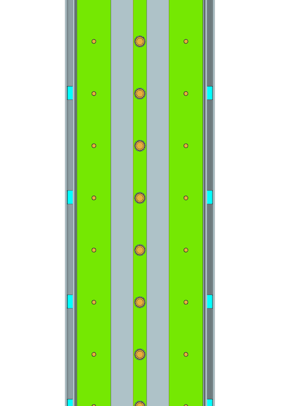 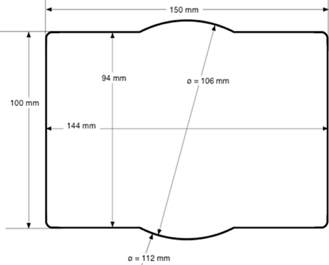 B=15 T
F=1.5MN/m
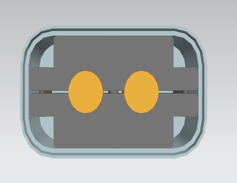 EDIPO/Sultan configuration
HTS CICC cable (Viper)
Imax=100 kA
24
4/26/23
G.Velev |  2nd Instrumentation and Diagnostics for Superconducting Magnets
EMMA – User Interface
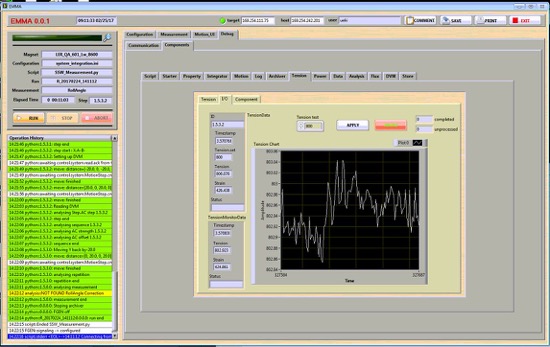 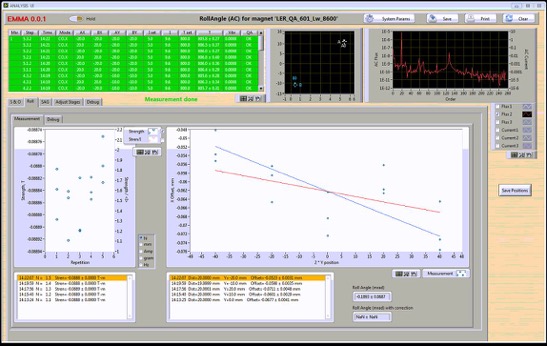 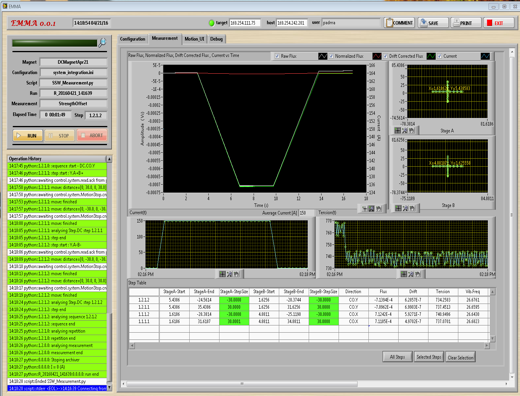 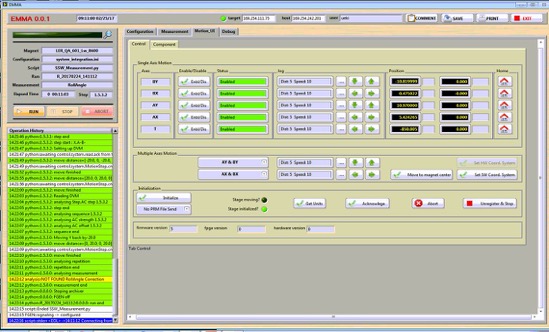 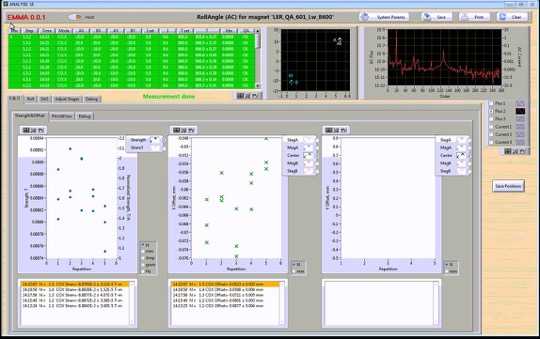 25
G.Velev |  2nd Instrumentation and Diagnostics for Superconducting Magnets
4/26/23